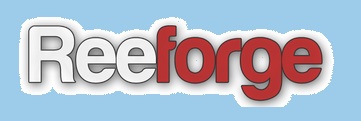 Apresenta
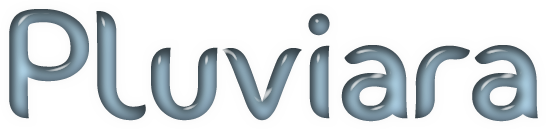 [Speaker Notes: Observações feitas por Glauco:
1- Especificar melhor a missão e visão para mostrar o foco da empresa;
2- Deixar ainda mais claro qual o cliente e qual o usuário se deseja atacar (pode se deixar ainda mais claro no próprio slide de cenário);
3- Deixar claro a informação de que existem 30 pontos críticos na cidade e como eles foram catalogados;
4- Falar ainda menos dos concorrentes (colocar apenas um slides para cada e explicar rápida e resumidamente cada um)
5- Reduzir a quantidade de valores;
6- Mostrar ainda mais aspectos das interfaces, de modo a ficar bastante claro o que cada tipo de usuário irá visualizar;
7- Não colocar slides só com texto. Reduz o texto e coloca uma imagem associada a tal;
8- No status report, especificar os motivos dos atrasos das atividades e de quantos dias elas estão atrasadas;]
Índice
Quem somos?
O contexto 
Motivação
O que existe atualmente?
Patentes 
Nossa solução: O Pluviara
Cenário com Pluviara
Divisão da equipe
Tecnologias
Status Report 1.1
Quem somos?
ReeForge Team = grupo de estudantes de computação engajados na busca de idéias e soluções inovadoras.
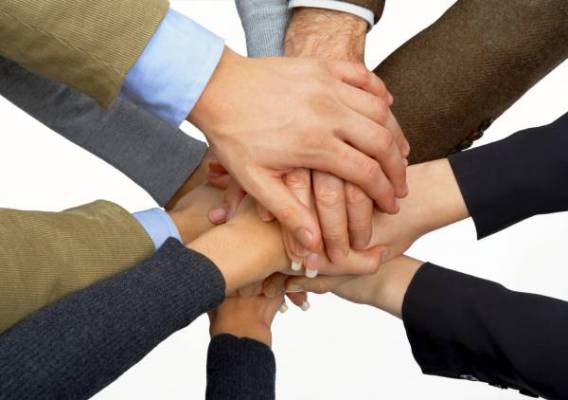 [Speaker Notes: Missão e visão e valores]
O contexto local
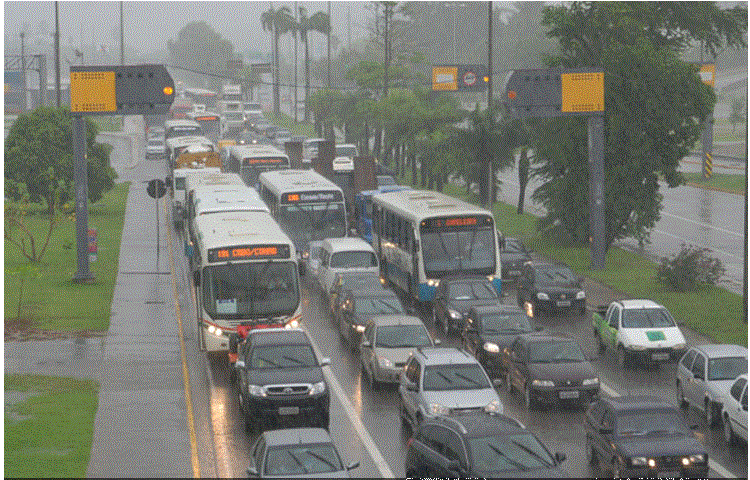 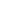 [Speaker Notes: O contexto: inicialmente falando do contexto local. Alagamentos na cidade do Recife são constante na época de inverno. Causam: 
trânsito lento; 
 acidentes; 
 quebra de carros;  
 transtorno aos pedestres que precisam entrar em contato com a água contaminada;]
O contexto local: motivos
Grande quantidade de chuva;
Marés altas;
Topografia da cidade plana;
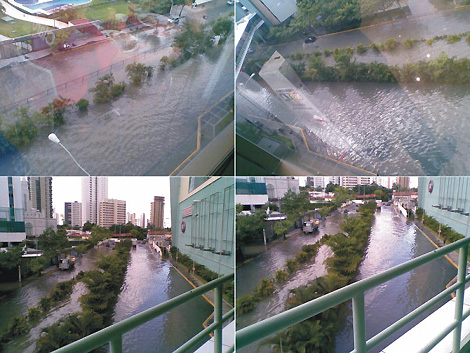 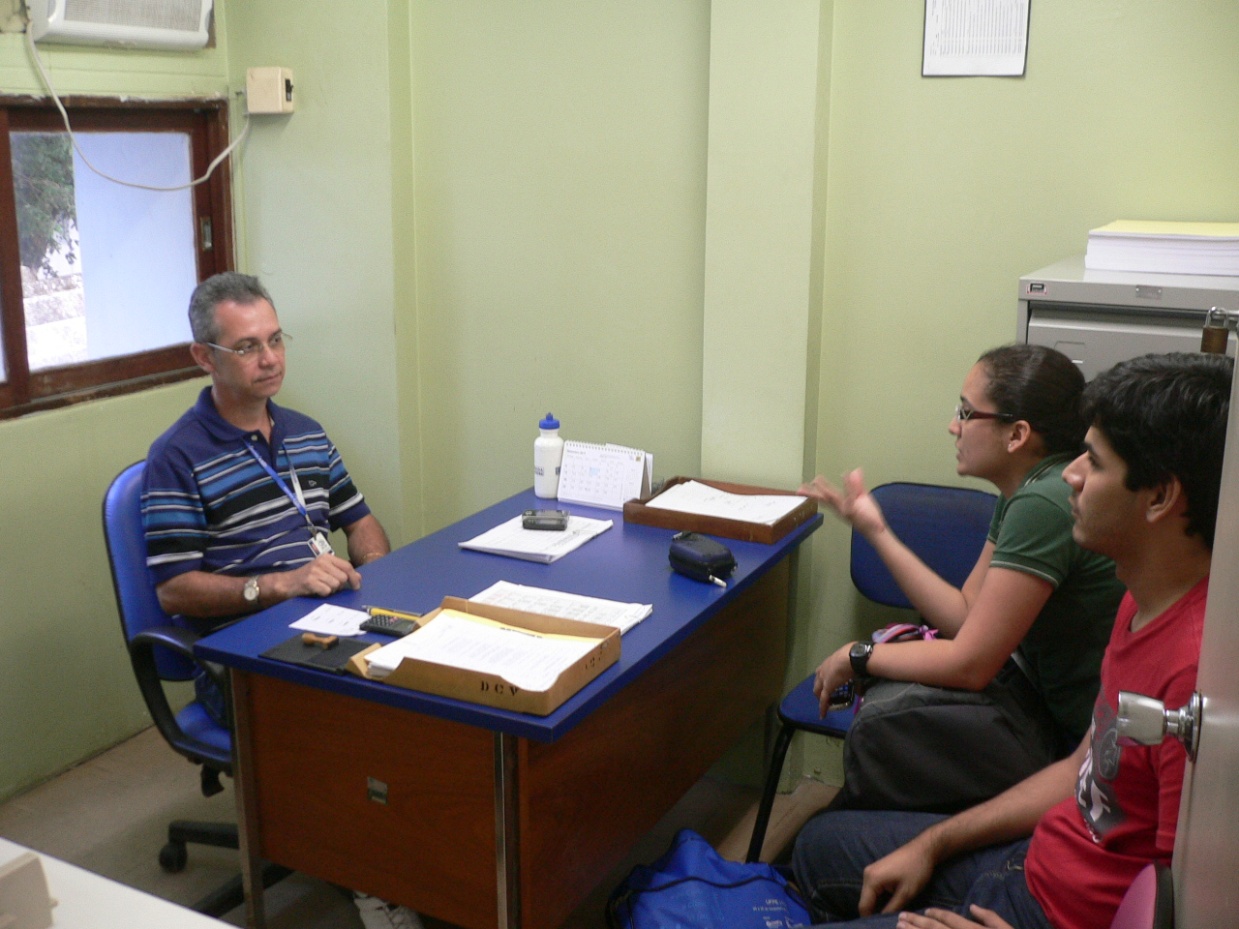 Alto grau de pavimentação da cidade;
Sistema de drenagem subestimada;
[Speaker Notes: “O ponto mais baixo da cidade do Recife está 3,5 a 4 metros acima do nível do mar. Em tempos de maré cheia, onde as ondas alcançam até 2,90 metros de altura, não há para onde a água escoar, muito pelo contrário, o mar começará a empurrar a água de volta. Além disso, a inclinação do sistema de drenagem é muito pequena devido  a pouca profundidade, o que reduz a velocidade de escoamento e aumenta a permanência dos resíduos sólidos!” Ronaldo José, gerente de drenagem e pavimentação da Emlurb

Além dos fatores naturais da cidade, a Emlurb, com a infra-estrutura de hoje, não tem como atender toda a zona metropolitana, que é enorme.]
Uma realidade nacional
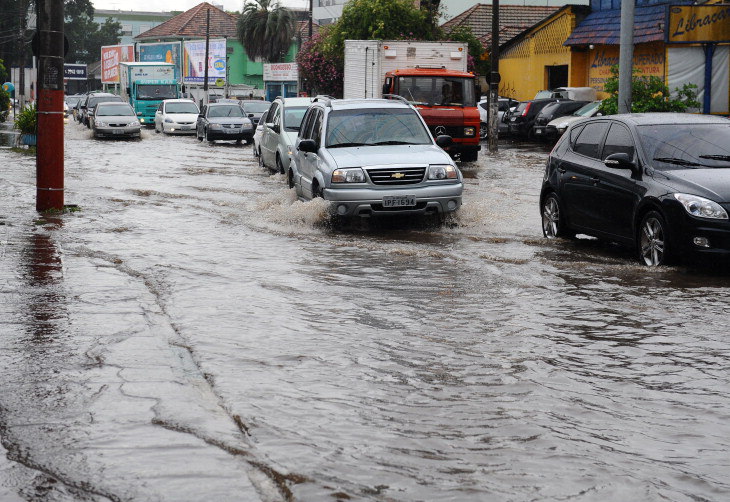 Porto Alegre
Rio de Janeiro
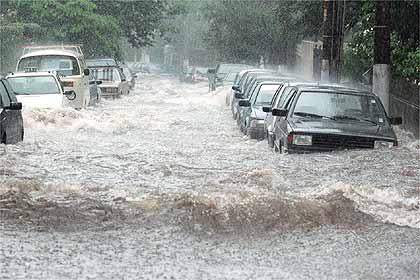 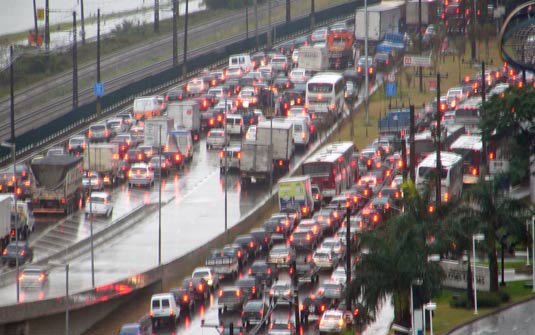 São Paulo: terra da garoa
[Speaker Notes: Problemas provenientes em outras cidades brasileira (não apenas de infra-estrutura)

São Paulo: solo está altamente impermeabilizado, impossibilitando a absorção da água pelo solo. Sem falar na grande quantidade de lixo produzida.
 Rio de Janeiro : constituição geográfica propícia a alagamento, pois a cidade se encontra espremida entre os morros e o mar, e as matas que antigamente retinha as águas nos morros foram drasticamente reduzidas, o que provoca a enxurrada de águas na época de chuvas. Sem falar também na construção de imóveis nas beiras de rios.]
Uma realidade mundial
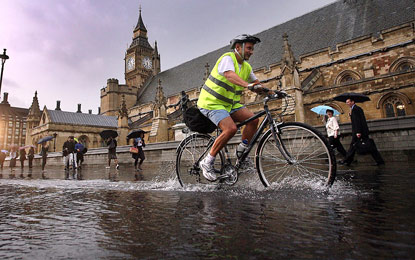 Inglaterra
Austrália
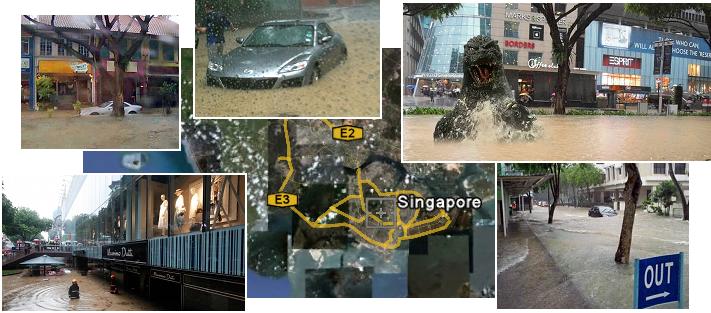 Cingapura
[Speaker Notes: Problema existente em outras cidades ao redor do mundo. O contexto passa de local, para nacional e global]
Contexto
O que o transeunte normal pode fazer para evitar transtornos ao sair de casa?
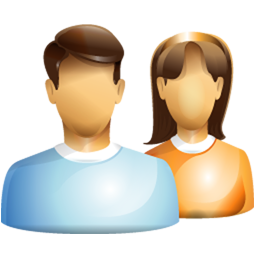 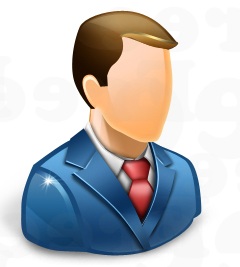 O que as autoridades fazem para minimizar a situação?
[Speaker Notes: Cliente e usuário bem definidos]
Cenário: para o transeunte normal...
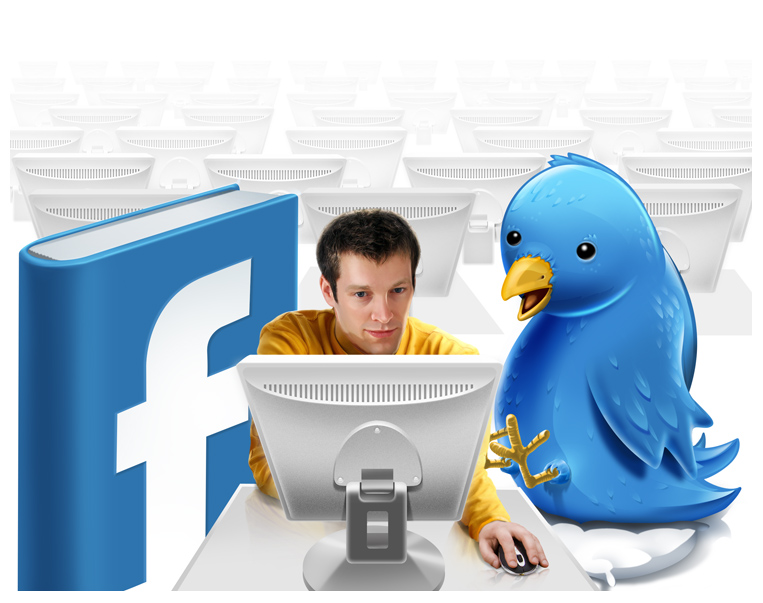 Consultar a web
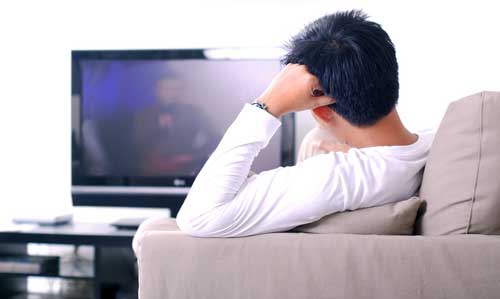 Depender dos noticiários via TV e rádio.
[Speaker Notes: Para o transeunte normal resta, em dias de chuva intensa , consultar os meios de comunicação para verificar a situação das vias, em especial, a internet.
Contudo, em um pesquisa recente feita, muitos usuários estão insatisfeitos com os atuais meios de informação pois:

1- A informação está muito espalhada e difícil de achar , muitas vezes é redundante ou contraditória;
2- Muitas vezes é desatualizada
3- Vaga, pouco precisa, depende da interpretação de cada colaborador
4- Muitas vezes não se encontra a informação deseja;

Em se tratando de meios como TV e rádio, o problema é ainda maior pois estes meios divulgam o que lhe acham mais interessante.]
Cenário: para o transeunte normal...
Informação espalhada;
Difícil de encontrar;
Desatualizada;
Pouco relevante;
Não confiável;
Escassa;
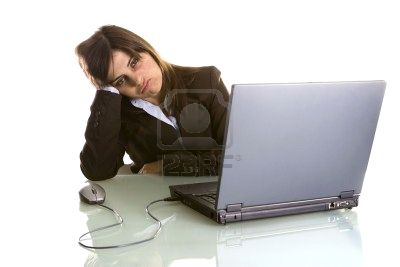 [Speaker Notes: O usuário perde muito tempo para buscar as informações que deseja, isso se encontrar, o que causa desconforto e ainda por cima dificulta na tomada de decisão: qual melhor transporte escolher? Qual a melhor rota seguir?]
Cenário: para as autoridades
Depende das ligações da população ao 156 e das vistorias feitas aos 30 pontos críticos da cidade.
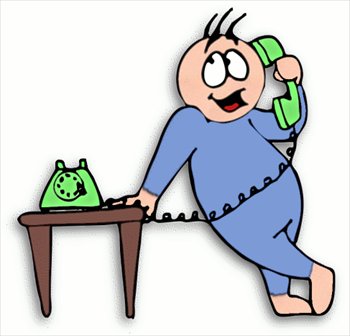 Faz plantões nos invernos.
[Speaker Notes: Para as autoridades a falta de informação também prejudica o trabalho dos mesmos:

1- Não há um monitoramento dos pontos alagados, em tempo real, para que os caminhões de sucção ou outros órgãos sejam acionados rapidamente, minimizando o trânsito e os danos nas vias;
2- é necessários que os engenheiros da emlurb façam plantões até nos fins de semana, caso a previsão do tempo os informe, para fazer vistorias pela cidade, visitando inicialmente os pontos críticos e, posteriormente, os pontos indicados pelas ligações da população.]
Cenário: para as autoridades
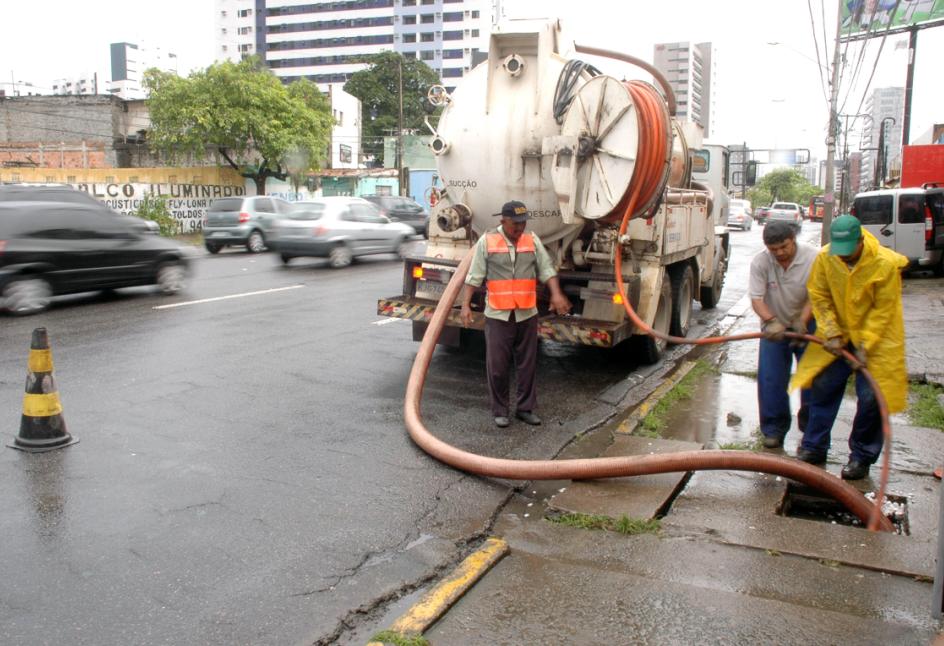 Não há medição do volume;
Não há ação rápida;
Não há histórico de alagamentos;
Não há mapeamento dos alagamentos;
[Speaker Notes: Uma parte do caminhão possui água para ser usada no jato e assim eliminar os resíduos sólidos e uma outra parte serve para receber a água succionada!

Com a falta de informações da altura de água, não é possível estimar o volume de água presente na via para assim melhor alocar o caminhão de sucção. Muito menos é possível fazer um estudo]
Motivação
E se houvesse um sistema de monitoramento em tempo real das ruas alagadas de fácil e rápida visualização?
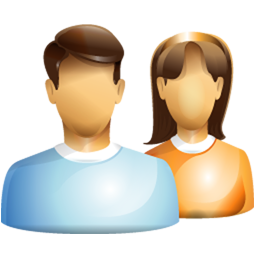 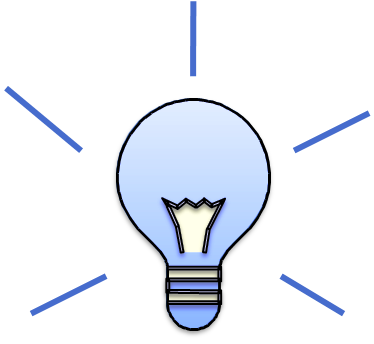 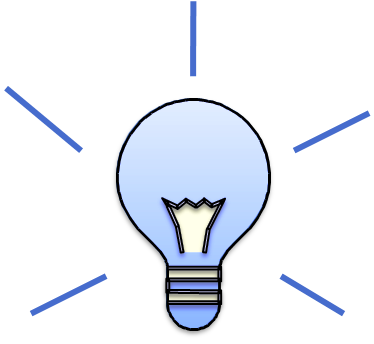 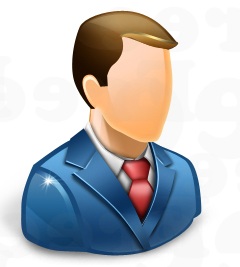 E se este sistema também disponibilizasse histórico dos pontos alagados , bem como o nível de água presente?
O que existe atualmente
Alaga –SP
CGE
PUB – Cingapura
EFAS: european flood alert system
Alaga-SP
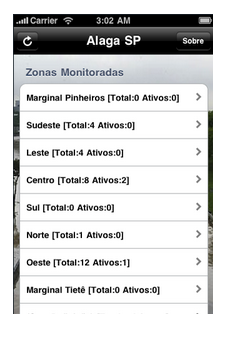 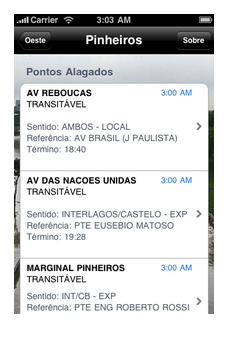 Terceiro aplicativo mais baixado Iphone;

Lista dos locais monitorados;
Informa condições da via;

Atualiza dados a cada 15 minutos;
[Speaker Notes: 1- Possui uma listagem de vias “monitoradas”, onde o usuários pode selecionar as ruas de interesse.
2- Informa o nível de alagamento através de adjetivos como transitável e intransitável;
3- Informa a hora do término do alagamento;
4- atualiza os dados a cada 15 minutos;
5- É gratuito;]
CGE – Centro de gerenciamento de emergências
Disponibiliza informação gerais de clima;

Pontos de alagamentos mapeados por ruas;
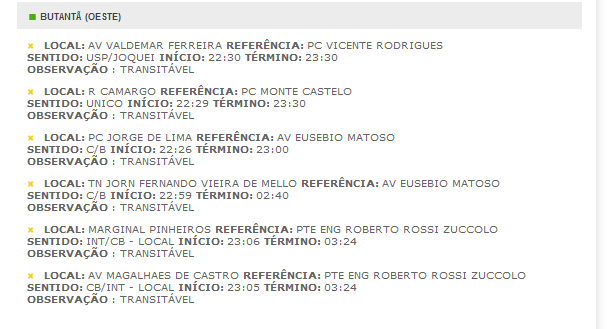 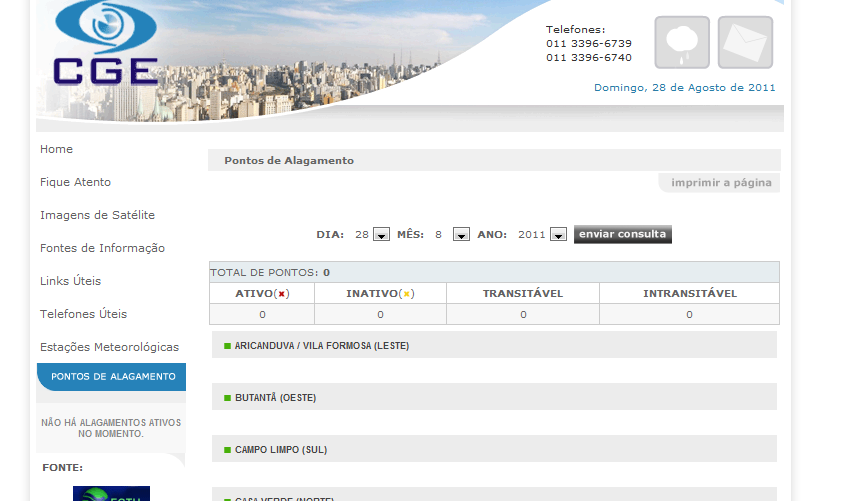 Histórico detalhado de até 1 ano;

Abrangência em toda cidade;
[Speaker Notes: 1- site público;
2- O CGE disponibiliza informações de diversas fontes, desde de dados de estações meteorológicas, imagens de satélites e ligações de observadores locais. O site de certa serve como prevenção de chuvas e enchentes;
3- Uma abrangência maior para toda a cidade de São Paulo;
4- disponibiliza de um histórico de até um ano, como dados das vias, horário de início e término do alagamento;

Contudo, não tem uma interface fácil, não há gráfico sobre pontos alagados e não cruza os dados de alagamento com outros dados das vias como tráfego.]
PUB -Cingapura
Sistema de monitoramento de canais;
Site com mapeamento dos canais;
Pequena evolução ao longo do dia;
Alertas via SMS
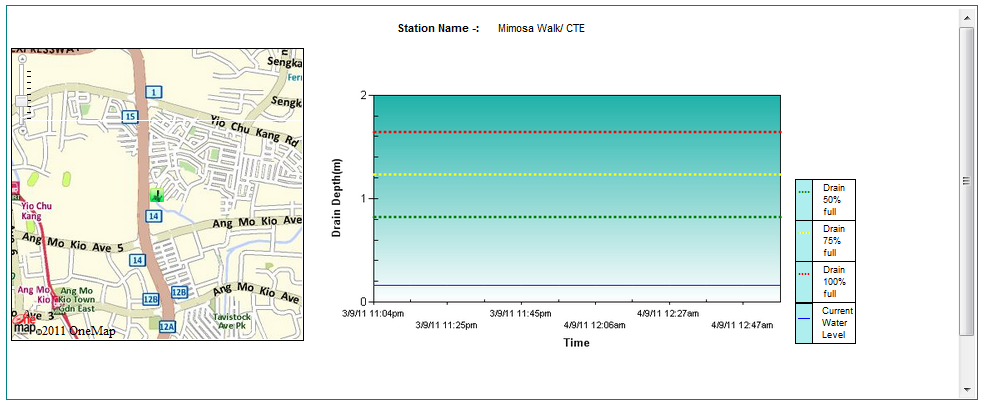 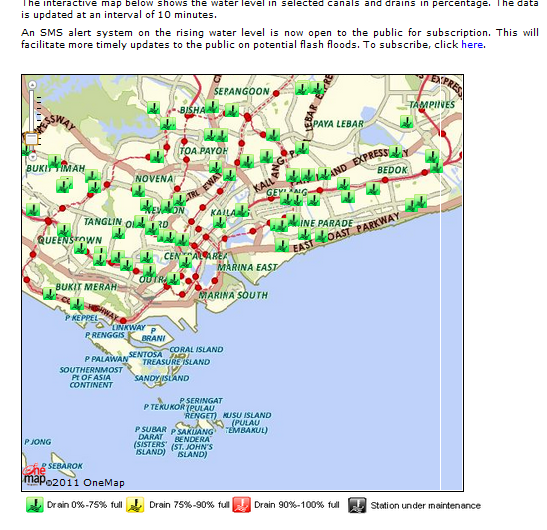 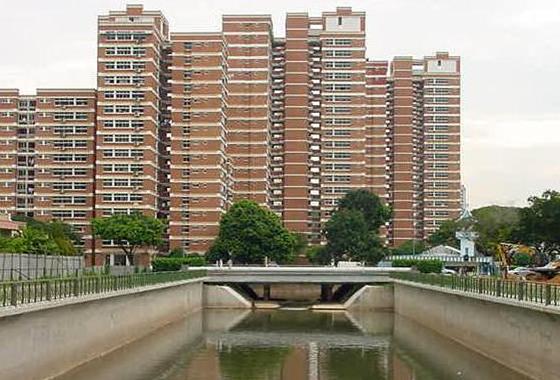 [Speaker Notes: Há políticas pública de construção de canais ao longo da cidade, baseadas no índice pluviométrico dos últimos anos, o tipo de superfície existente na área e sua inclinação, bem como a quantidade de água que está prevista fluir por tais canais

1- O sistema, além de contar com o site, que dispõe do mapeamento dos pontos com informações sobre cada sensor, também dispõe do serviço de alertas via sms, que permite o usuário cadastrar os pontos de onde deseja receber informações;
2- Informa precisamente o local o nível do canal, seja por metros ou por níveis declarados;
3- envia alertas a nas mudanças de estado de 75% (médio risco de alagamento) e de 90%(risco alto de alagamento);
4- dispõe de um mini histórico do dia que permite ao usuário verificar a evolução do alagamento;]
EFAS: European Flood Alert System
Consórcio de diversos países europeus para monitoramento de diversos aspectos climáticos e fluviais.
Sistema robusto e altamente tecnológico.
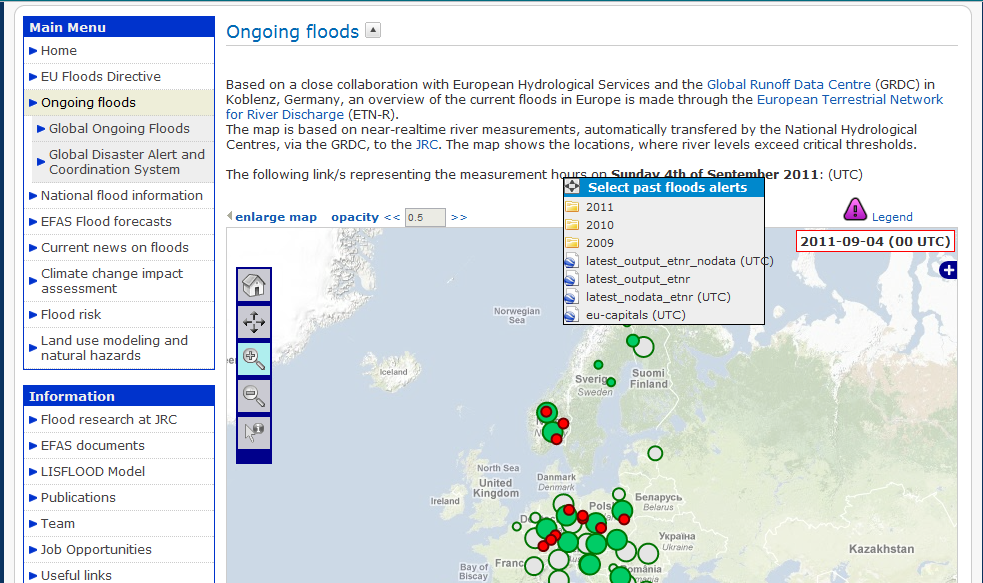 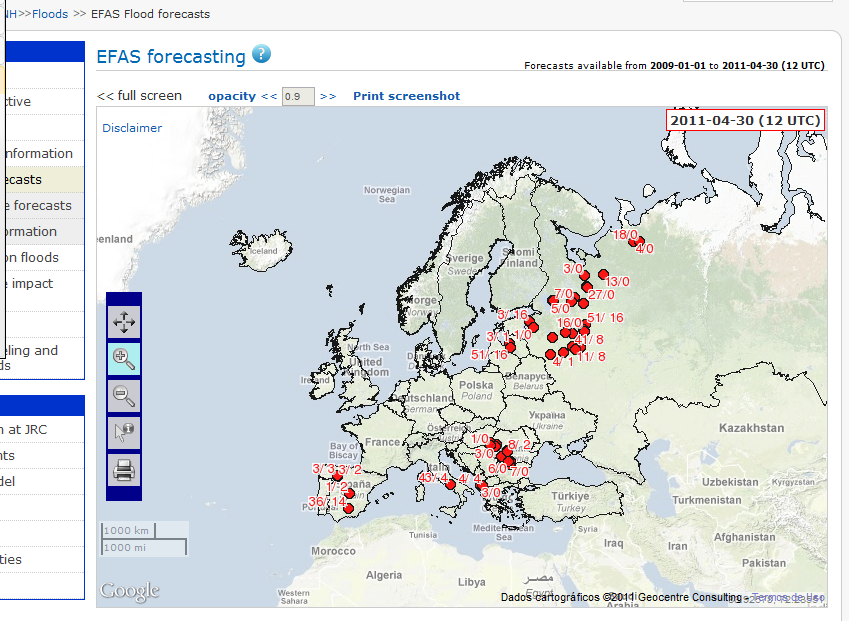 [Speaker Notes: 1- Ideal para previsões de tempo, níveis de marés e rios. Faz previsão com até 10 dias de antecedência;
2- sistema altamanete robusto e caro, que integra informações de dados regionais e nacionais de vários países europeus, bem como imagens de satélite.
3- Os dados coletados em tempo real são enviado apenas aos órgãos públicos associados de cada país. Só após um mês é que os dados ficam disponíveis para o público.
4- a informação que chega ao público, contudo, não é tratada, portanto o site tem um teor altamente técnico, o que inviabiliza que um usuário comum possa visualizar o site.]
Patentes : sensor de nível de água
Bóia magnética.
Patente: US  5.880.423
Data: 9 de Março de 1999
Patentes : sensor de nível de água
Automatic water level monitoring
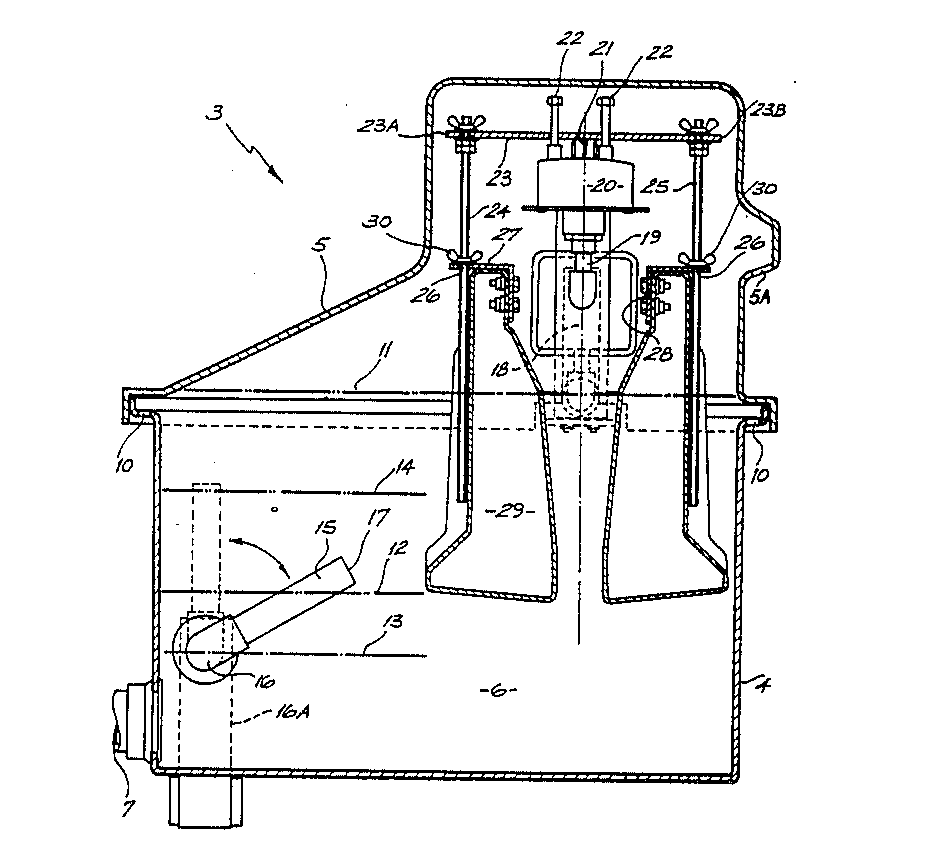 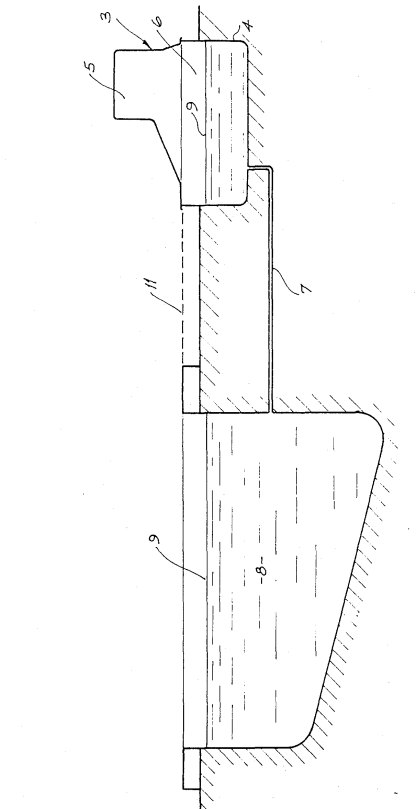 Patente: US 4.621.657
Data: 11 de novembro de 1986
[Speaker Notes: A patente acima descreve um sistema de monitoramento do nível de água de uma piscina ou qualquer reservatório  de água. O sistema é constituído de uma câmara, um duto de água conectando a câmara e o reservatório com o propósito de estabelecer níveis de água entre ambos. O sistema é geralmente disposto ao lado da piscina.]
A solução: Pluviara
Sistema de monitoramento dos níveis de água presente nas ruas da cidade;
Informação em tempo real da altura da água na via;
Disponibiliza interfaces para web e celular;
Permite a personalização do serviço, com escolha do tipo de alerta a  e de quais pontos monitorados;
Integra informações de trânsito e clima;
Mantém um histórico dos dados coletados;
[Speaker Notes: 1- Propõe informação mais clara e objetiva do nível de água da rua através de interfaces com mapas e gráficos comparativos
2- disponibiliza outras informações como o trânsito e previsão do tempo
3- As informações estão em um único local de forma fácil de acessar
4- permite personalização de outros serviços]
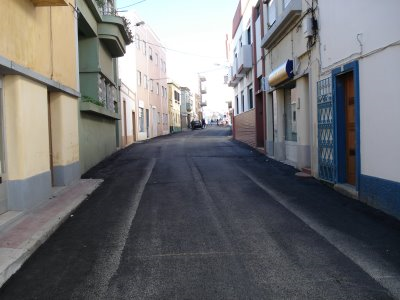 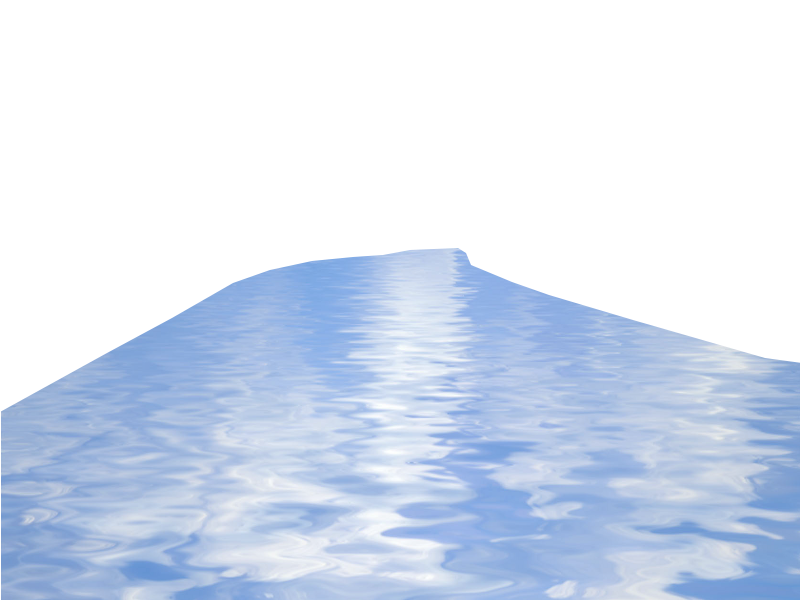 Comunicação por GSM
Nosso sensor
Detecta o nível de água
App Mobile
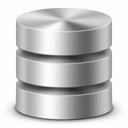 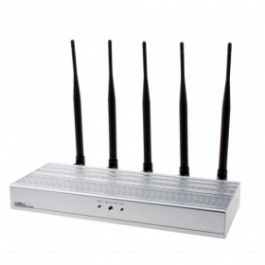 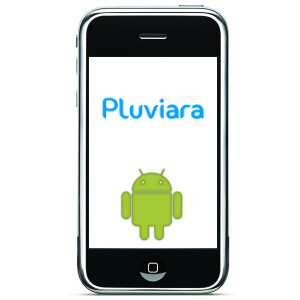 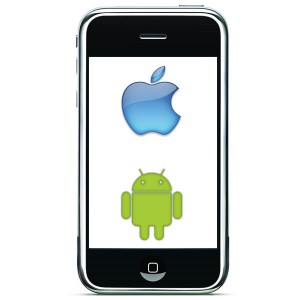 SGBD
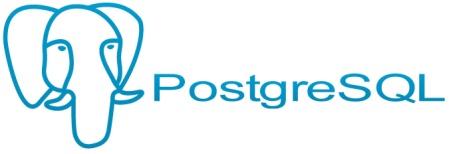 Receptor GSM
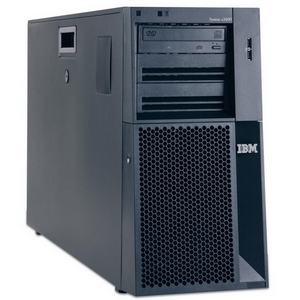 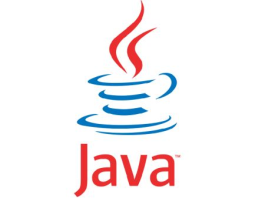 USUÁRIO FINAL
Servidor
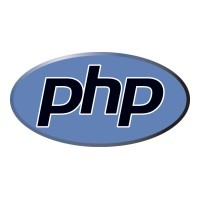 Website Usuário Final
Website Cliente Final
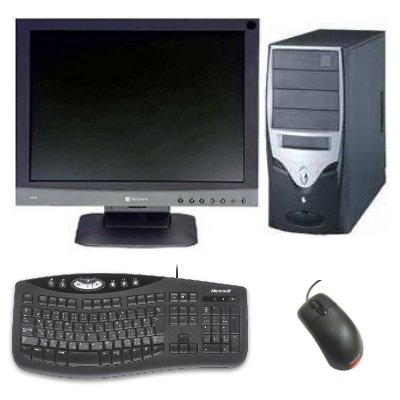 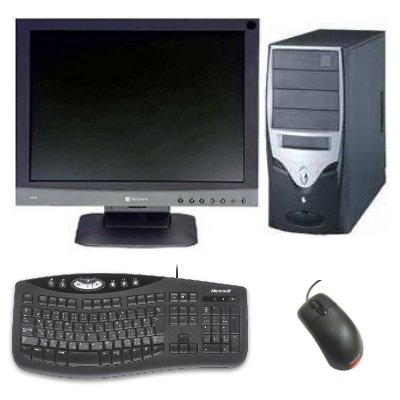 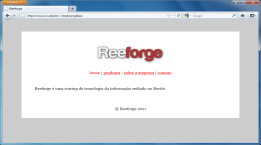 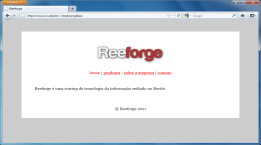 CLIENTE
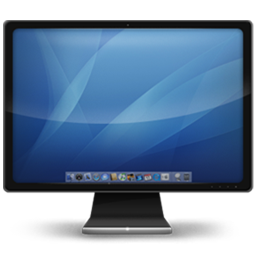 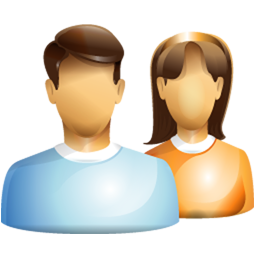 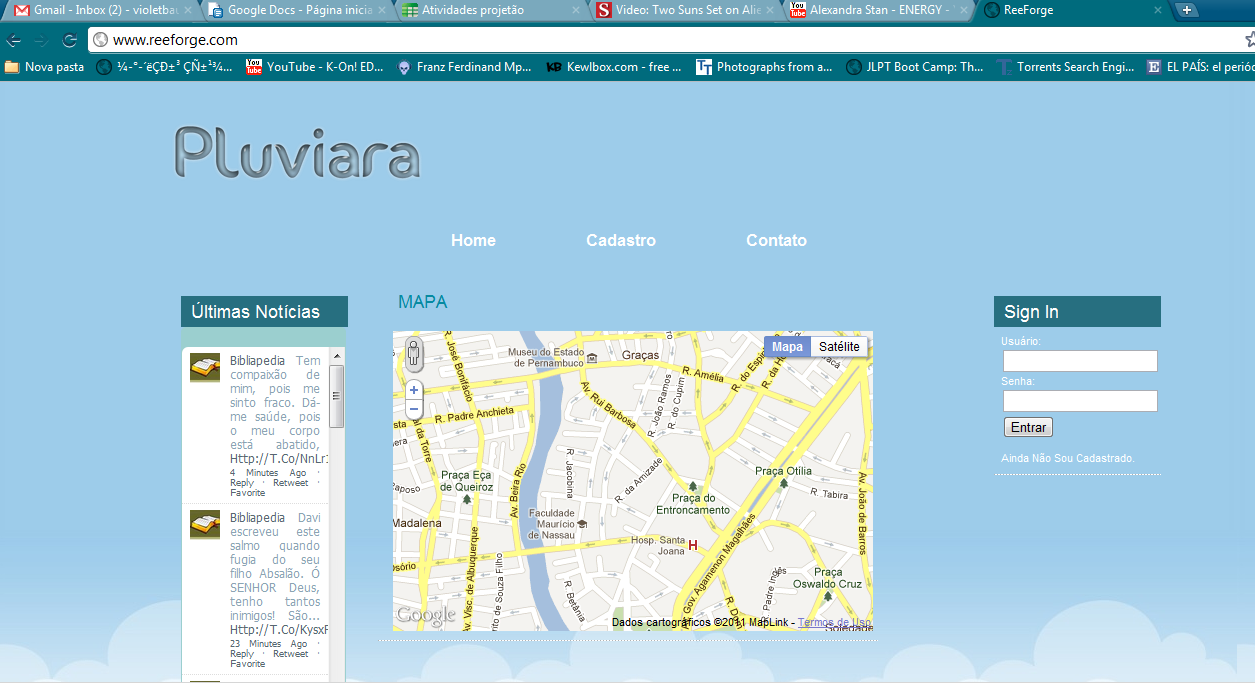 [Speaker Notes: Primeira visualização da animação: o site 
1- Cliente acessa o site;
2 - Na própria home-page ele poderá visualizar o mapa os pontos alagados;
3-  Ele escolherá um dos pontos e assim encontrará informações mais detalhadas sobre tal ponto;
4- Na opção de cadastro, ele irá para uma página com o cadastro onde poderá informar dados, escolher as vias em que deseja receber informações através de uma listagem ou desenhar sua rota no mapa, e escolher o tipo de alerta que deseja receber, inclusive baixar o aplicativo;
5-  Já cadastrado, o cliente pode ir direto a página de entrada, onde visualizará apenas as informações de interesse;]
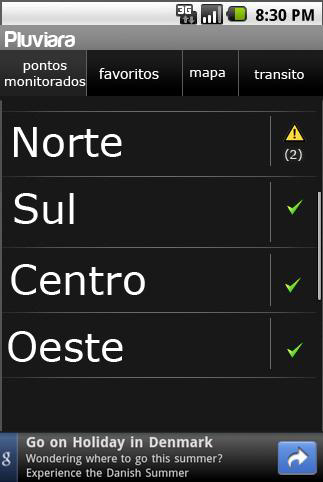 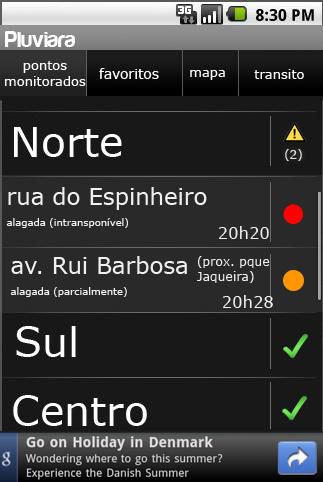 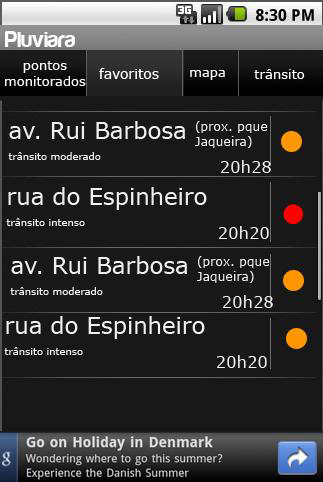 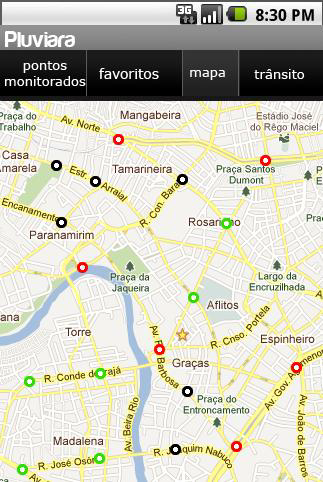 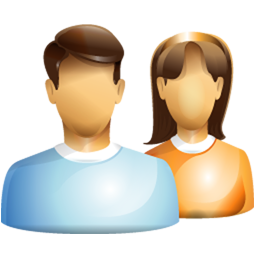 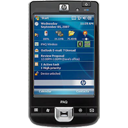 [Speaker Notes: Primeira visualização da animação: o aplicativo 
1- Cliente baixa o aplicativo através do site;
2 – a primeira interface que ele escolherá a zona da cidade onde se encaixa sua rota;
3- Após esta etapa ele poderá escolher da listagem os pontos de maior interesse e verificar a situação em que se encontra;
4- Também tem a opção de visualização pelo mapa, com uma escala de cores indicando o nível de algamento;
5- ao clicar em um ponto específico, ele terá informações mais detalhadas sobre tal ponto;]
Cenário com Pluviara: para o transeunte
Atualização
Precisão local
Confiabilidade
Personalização
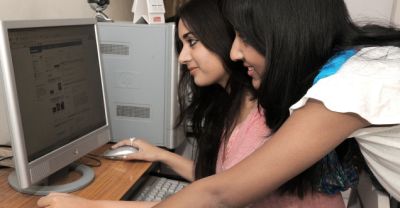 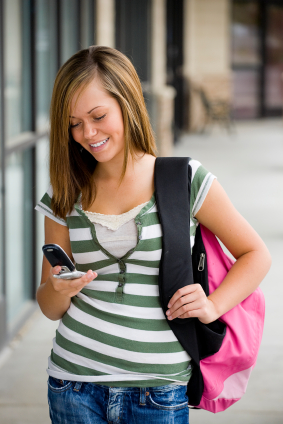 Relevante
Fácil e prática
Concentrada
Informação
Pluviara para os usuários
[Speaker Notes: EFAS: para o usuário o EFAs é uma grande desvantagem, já que é um sistema restrito a órgãos do governo. Sua prevenção é apenas indireta, já que os dados são informados apenas as autoridades. A abrangência não é muito ampla, o que deixa de ser relevante ao cidadão comum que deseja saber informações sobre seu bairro ou cidade, o histórico só existe desatualizado de um mês, a atualização também é inexistente. Sua precisão não é eficaz devido também ao seu teor altamente amplo, as informações adicionais são extremamente técnicas e não há nenhuma personalização;
A abrangência de todos os sistemas pontuais depende da quantidade de sensores disponíveis ou regiões monitoradas e se concentra na área urbana. 
O histórico de um dia, apenas para verificação do fluxo de alagamento é suficiente para o usuário. Como adicional poderia ser colocado o histórico de um ano.
Precisão: Pluviara informa local e nível de alagamento através de uma gradação entre baixo, médio e alto. Uma precisão melhor do que o simples transitável e intransitável do AlagaSP e CGE e muito melhor do que o do Pub que não informa quantidade de água na via, mas apenas no canal;
-Informações: Pluviara oferece informações adicionais de trânsito e clima, ao contrário do PuB, que só informa níveld e água, e melhor que CGE que contém muitas informações técnicas e irrelevantes;
Personalização: permite a escolha de pontos a serem monitorados, rotas alternativas, adição e remoção de sensores, escolha se deseja receber alerta ou não de algum ponto favorito;
Interface: Pluviara tem interface web e celular de fácil navegação;]
Cenário com Pluviara: autoridades
Informação
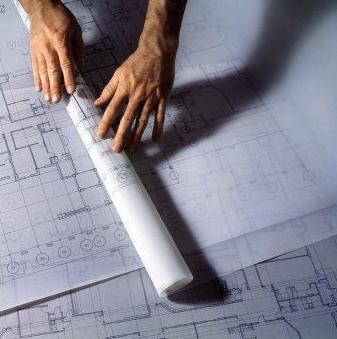 Tempo real;
Confiável;
Precisa quanto ao local e nível de água; 
Armazenada em um histórico;
Maior comunicação com a população;
Pluviara para o cliente
[Speaker Notes: Informação: a Emlurb tem interesse principalmente por nível de água na via e índice pluviompétrico. Dados como trânsito é irrelevante, e clima eles já possuem contatos com as estações meteorológicas.
Histórico: robusto de mais de um ano, com datas, horários, gráficos comparativos, etc.
Interface: com dados relevantes a Emlurb e com canal de comunicação com a população;
Precisão: informa o local e altura de água disponível naquele local, ambas informações importantíssimas para Emlurb;]
Nosso modelo de negócio
[Speaker Notes: Como eu imaginei agora nosso modelo de negócio: Temos uma lado público e um lado privado
Público: corresponderia a vender o sistema para a prefeitura e o banco de dados com as informações de alagamento, indice pluviometrico, etc para demais órgãos públicos que desejam tais dados além da Emlurb. O motorista comum não pagaria nada, as informações estariam disponíveis no site de graça, bem como o aplicativo no smartphone também seria gratuito. 
 Particular: neste caso entra os apartamentos com garagens subterrâneas ou, em um caso mais genérico, qualquer estabelecimento com algum compartimento subterrâneo. Neste caso, os síndicos, condominos ou proprietários iriam instalar o sensor personalizado em frente ao seu estabelecimento e iriam definir um valor mínimo onde eles já querem ser avisados sobre o nível de água na rua. Eles também teriam a possibilidade de escolher a forma de alarme, ou sonoro ou acionando alguma bomba, ou ambos. Ai neste caso prestaríamos uma serviço personalizado para cada estabelecimento. É neste caso que eu acho interessante o sms para avisar sempre que a garagem estivesse enchendo.]
Dividir para conquistar: como está organizada nossa equipe
Tecnologias: o sensoriamento
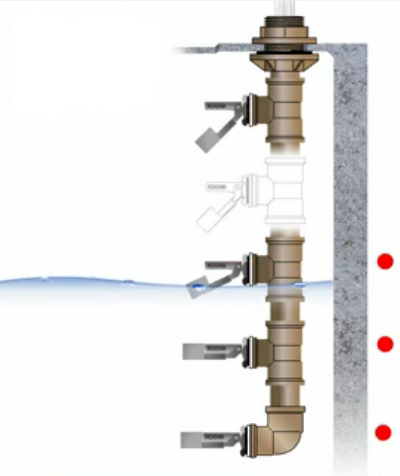 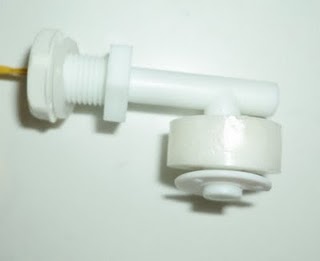 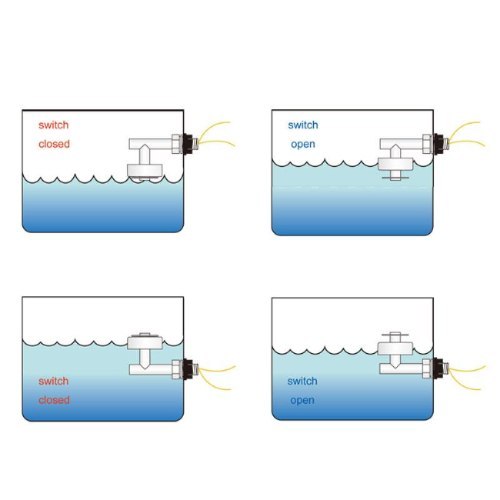 [Speaker Notes: Sensor de nível de água: bóia magnética que atua como chave aberta. Ao atingir um certo nível de água, a bóia fecha o circuito, e envia o sinal.
Dimensões da bóia: 

Estrutura: coluna de leitura discreta com níveis de saída multiplexada. As bóias estarão conectadas via canos e juntas PVC e cada uma corresponderá a um certo nível predeterminado. O controle da identificação de qual bóia está ativa será feita pelo microcontrolador.]
Tecnologias: controle e comunicação
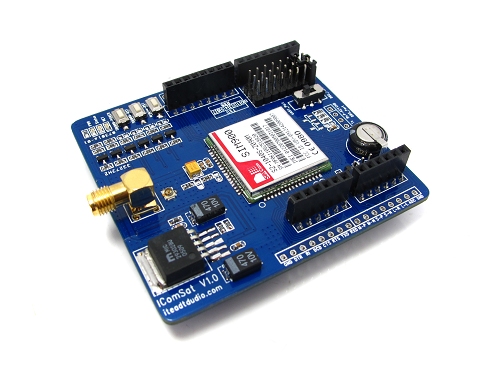 Shield GSM 900sim
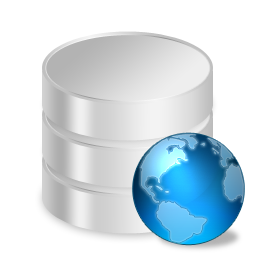 Arduíno
Envio de sinais
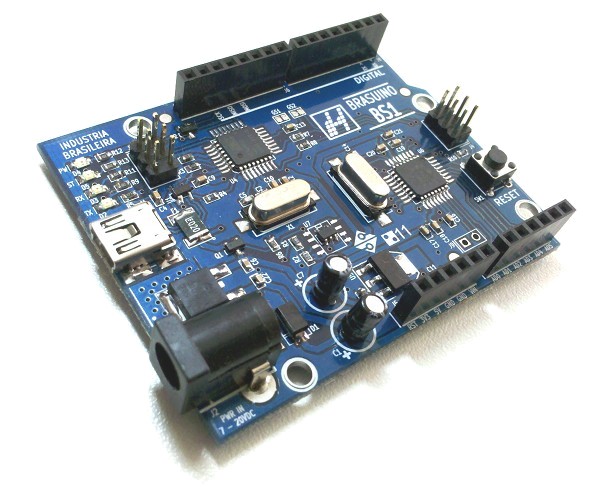 Recebimento de informações
Controle
[Speaker Notes: Processamento embarcado: placa de prototipação  Arduino ( no nosso caso mais especificamente é o brasuino BS1)
Comunicação (envio de dados) : através do shield GSM/GPRS para arduino 900sim
Recebimento de dados : celular recebe os dados e o comandos ao servidor são repassados pelo computador.

Como produto: a comunicação poderá se estender para wi-fi em caso de cidades digitalizadas. A opção do uso em primeira estancia de GSM/GPRS foi com o intuito de aproveitar a já estrutura de comunicação existente na cidade.]
Tecnologias de Software: tratando as informações
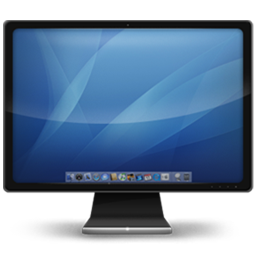 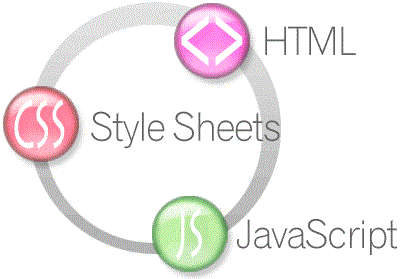 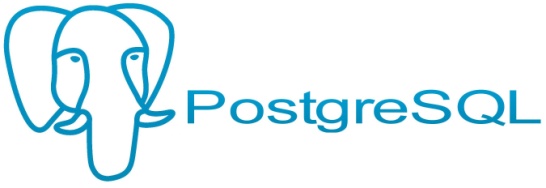 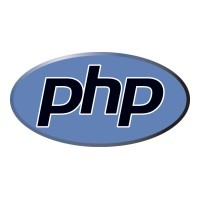 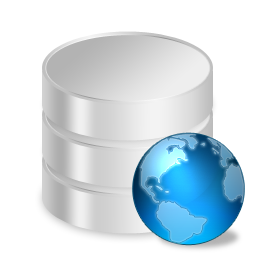 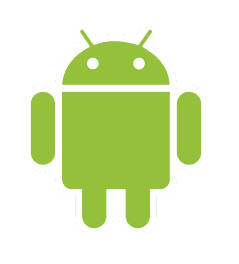 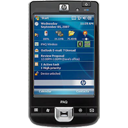 [Speaker Notes: Processamento remoto : servidor web dedicado => APACHE  PHP  HTML  CSS  JavaScript   Google Maps API
Banco de dados: Open Source (PostgreSQL)
Interface: Via SMS=> API que se comunica com o celular (libGammu) ou API de terceiro que cobra pelas mensagens enviadas
                Aplicativo Android (JAVA)
                Site integrado ao Google Maps]
Agenda
Metodologia
Sprints de uma semana;

Sprint Review Meeting todos os sábado, das 9h as 14h, com toda a equipe;

Reuniões menores durante a semana entre os integrantes de cada módulo;
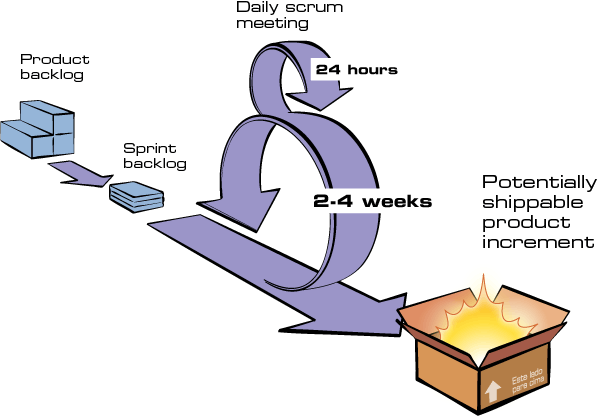 Status Report 1.1
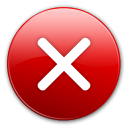 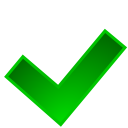 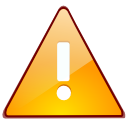 Motivos: demora na entrega
Plano: fazer a simulação da detecção do nível de água com fios condutores;
Dias de atraso: 3 ;
Concluídas
Em andamento
Não iniciadas
Motivos: tempo = integrantes com provas e lista de exercícios;
Plano: communication team ajudar;
Dias de atraso: 3 ;
[Speaker Notes: Sensor team = 3 dias : montar os fios fazer as conexões e os testes básicos;]
Status Report 1.1
[Speaker Notes: Detalhes de tempo de atraso de atividades.]
Status Report 1.1
Motivo: estudar melhor o PostgreSQL;
Dias: 1;
Motivo: tempo = equipe do servidor dedicada a estudar características técnicas do PostgreSQL.
Plano:  service team ajudar;
Dias: 2;
Motivo: tempo não foi suficiente para concluir todas as interfaces;
Plano:  implementar os esboços  durante a semana para validar  antes do sábado;
Dias: 3;
[Speaker Notes: Por que 3 dias: 1 dia necessário para fazer um primeira versão das interfaces web e mais dois dias para validar com o usuário e com o cliente;]
Status Report 1.1
Motivos: Professores ocupados ou viajando;
Plano: entrar em contato por e-mail para marcar reuniões;
Dias: 3;
[Speaker Notes: Por que 3 dias: 1 para marcar reunião com os professores de design, outro para conseguir o contato dos professores de urbanismo e outro para entrevistá-los]
Dúvidas
Nosso muito obrigado!